Çocuğuna Sarıl, Çocukluğuna Sarıl
PROJE TANITIM SUNUMU
13.09.2022
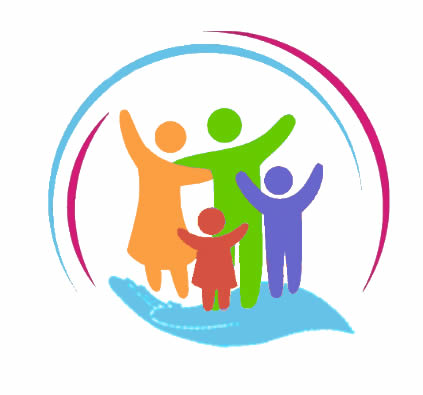 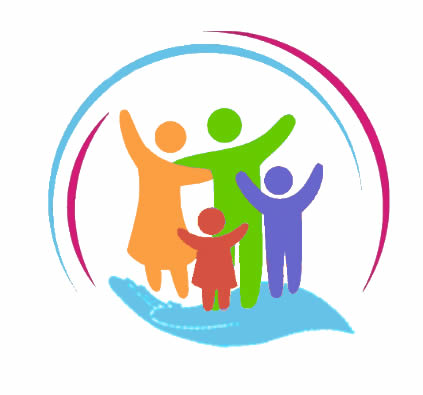 PROGRAM
2
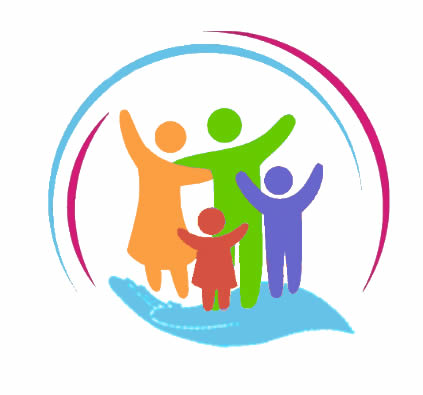 Çocuğuna Sarıl, Çocukluğuna Sarıl Proje Tanımı
3
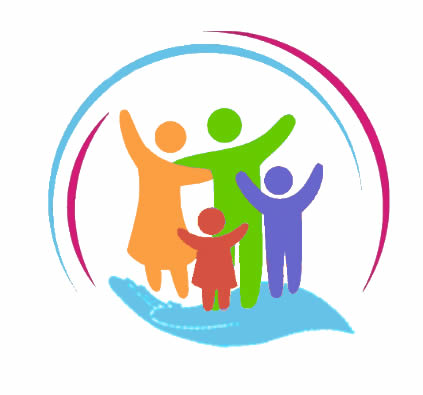 Çocuğuna Sarıl, Çocukluğuna SarılProje Amacı
Çocukların sokak oyunları konusunda bilgi düzeylerini arttırmak. 
Çocukların sosyal becerilerinin artmasına katkı sağlamak.
Aile içi iletişim gücünü arttırmak.
Ebeveynler üzerinde bağımlılıklar konusunda farkındalık oluşturmak.
Madde ve teknoloji bağımlılığı hususunda farkındalık kazandırmak
4
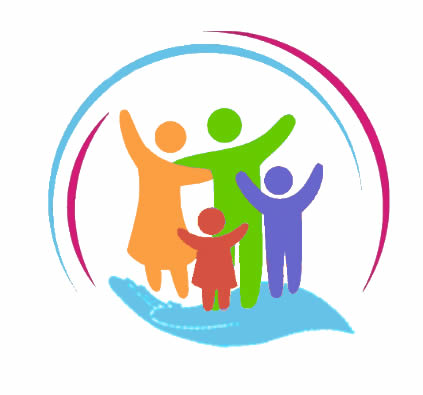 Sorumlu ve Destek Kuruluşlar
Isparta Belediyesi 
 Isparta Emniyet Müdürlüğü
 Isparta İl Jandarma Komutanlığı
 Isparta İl Milli Eğitim Müdürlüğü
 Gençlik ve Spor İl Müdürlüğü 
 Yeşilay Isparta Şubesi
5
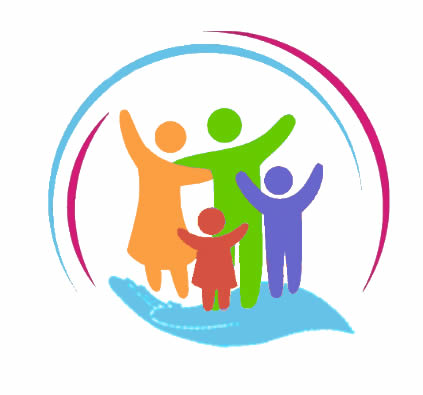 Faaliyet Takvimi
6
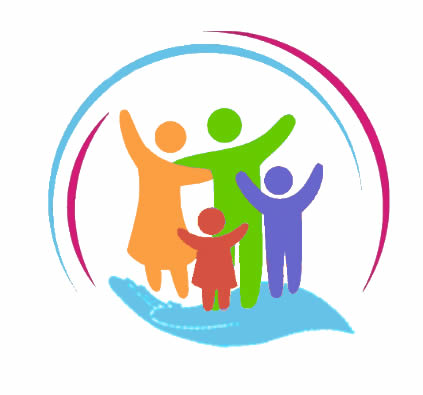 1. Hazırlık Faaliyetleri 
	1.1 Proje Ekibi Oluşturulması Ve Görevlendirilmesi 
	1.2 Logo ve Afiş çalışmalarının yürütülmesi  
	1.3 Proje tanıtımı ve protokol imzalanması 
2. Uygulama Faaliyetleri 
	2.1 İlgili okul ve faaliyet yerlerinin belirlenmesi  
	2.2 Sokak Oyunları Malzeme Temini ve İstasyonların Belirlenmesi 
	2.3 Sokak Oyunlarının Gerçekleştirilmesi 
		Mini Tenis  
		Prototip Basketbol 
		Bowling 
		Çemberle İşbirliği
		Fasulye Torbası Atma  
3. Eğitim Faaliyetleri 
	3.1 Ebeveynlere Yönelik Eğitim Faaliyetlerinin Düzenlenmesi 
4. Görünürlük Faaliyetleri 
	4.1 Proje Tanıtım Faaliyetleri 
	4.2 Dijital Tanıtım Ve Sosyal Medya Faaliyetleri 
5. Denetim Ve Raporlama Faaliyetleri
7
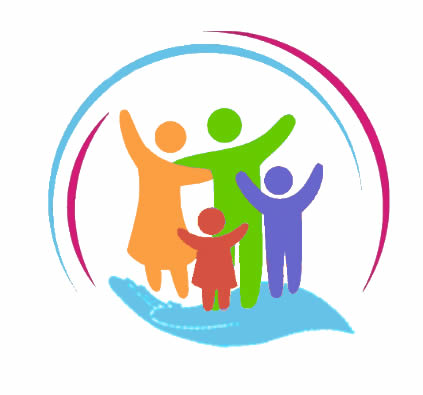 UYGULANACAK MERKEZ OKULLAR
8
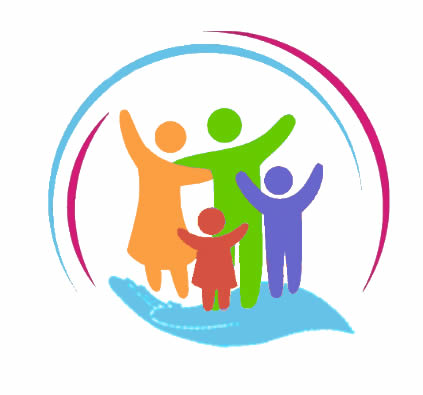 UYGULANACAK İLÇELER
9
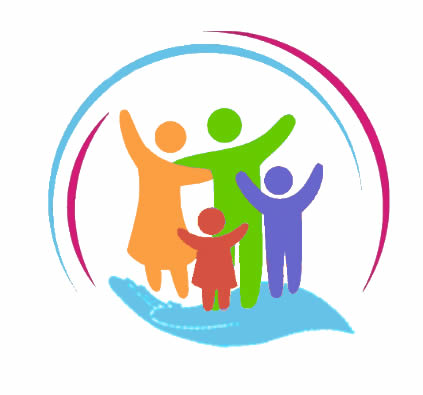 Performans Göstergeleri
10
Uygulama Akışı
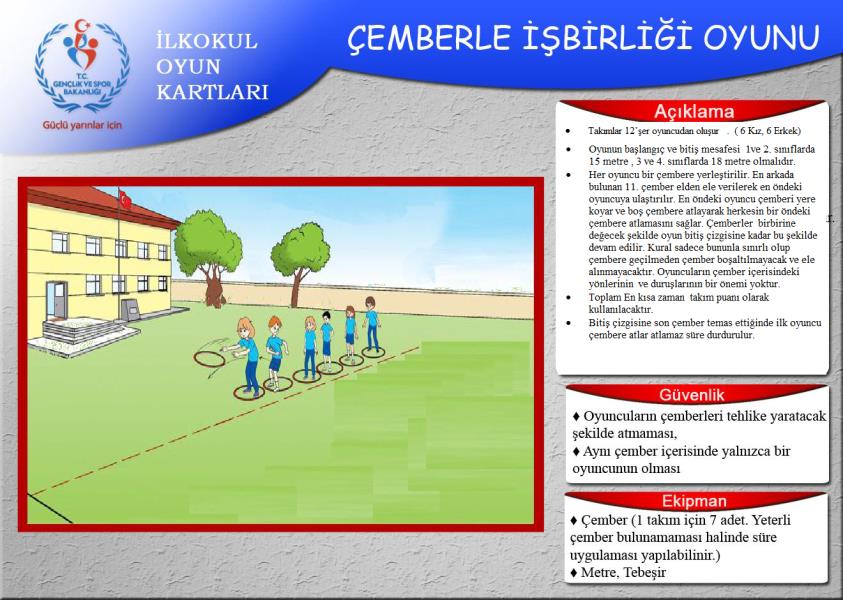 Sokak Oyunlarının Gerçekleştirilmesi 
Bowling 
Dart
Top Yuvarlama Oyunu
Sokak Tenisi
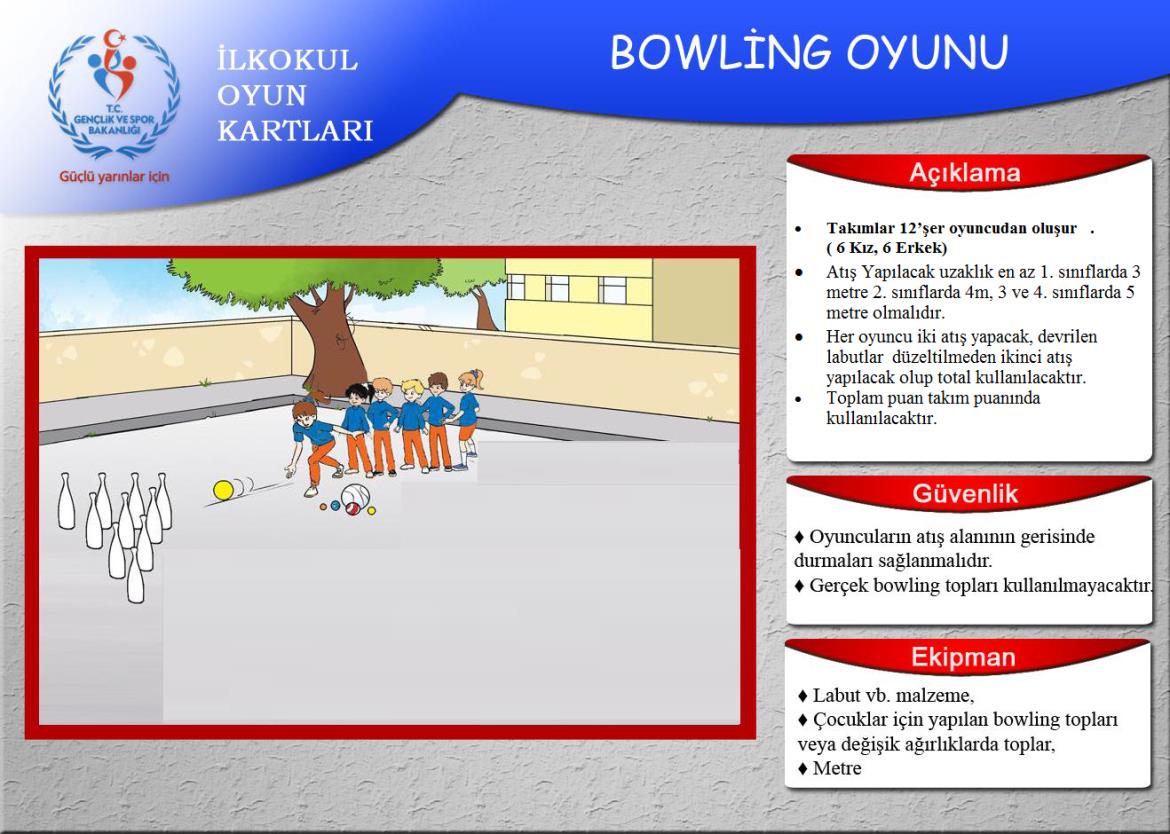 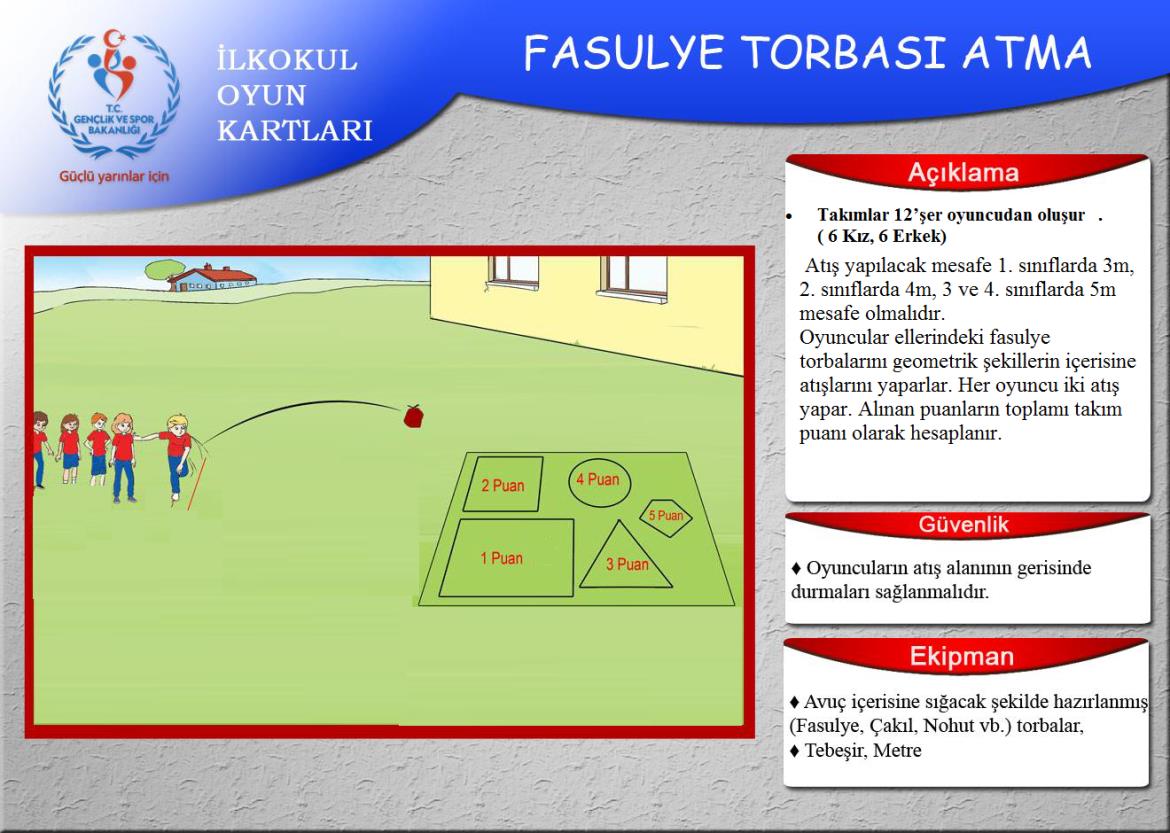 11
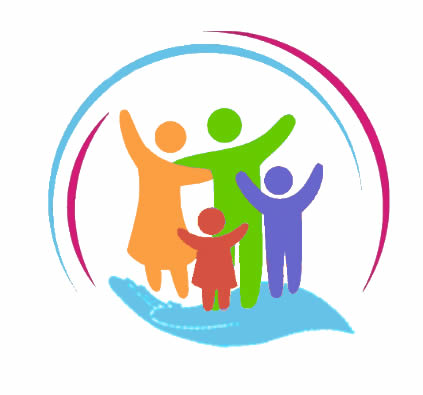 Sorumluklar
Protokol içerisinde yer alan görev dağılımları hakkında eklemek istedikleriniz nelerdir?
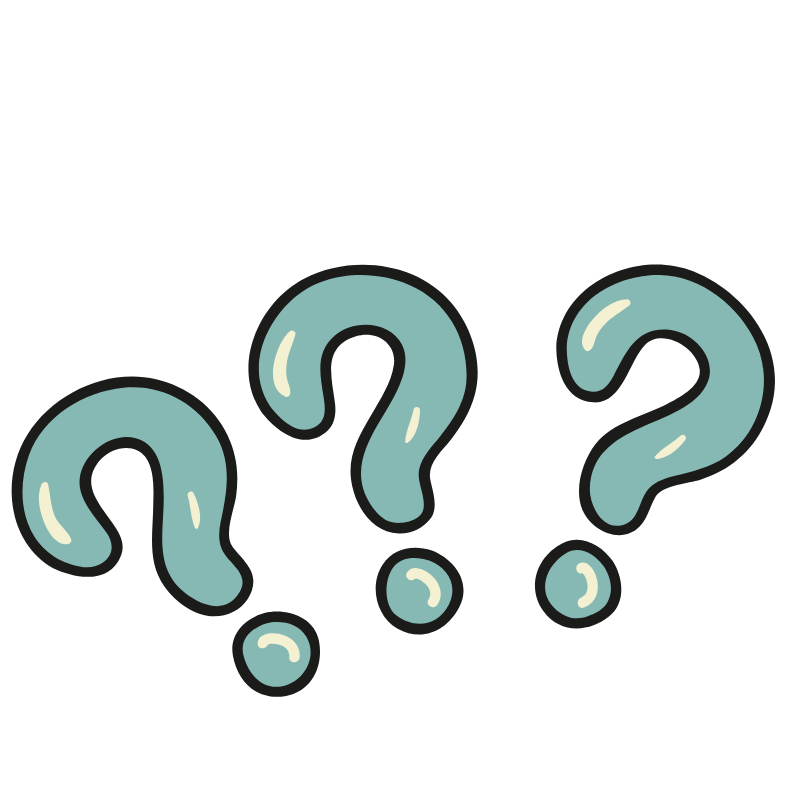 12
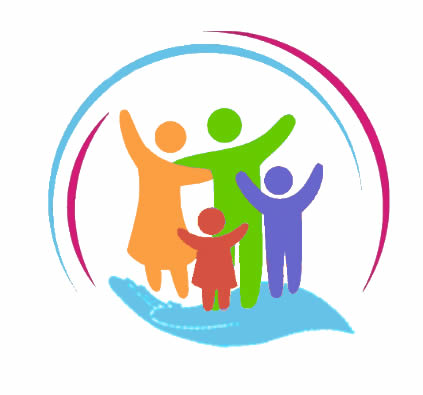 Beklenen Sonuçlar
1)Isparta il ve ilçelerinde yer alan ilkokul ve ortaokul öğrencileri ile sokak oyunları gerçekleştirildi. 
2) Öğrencilerin sanal oyunlarda buluşması yerine sosyal becerilerini geliştirebildikleri takım oyunlarına yönlendirilmesi sağlandı.  
3) Madde bağımlılığı, çocuk/ergen iletişimi ve bağımlılık sorunları noktasında ebeveynlerinde bilinçlendirerek, farkındalığın arttırılması sağlandı.
4) İlkokul ve ortaokul öğrencilerine kaliteli zaman geçirmenin püf noktası öğretilerek teknoloji bağımlılığı hususunda farkındalık oluşturuldu.
13
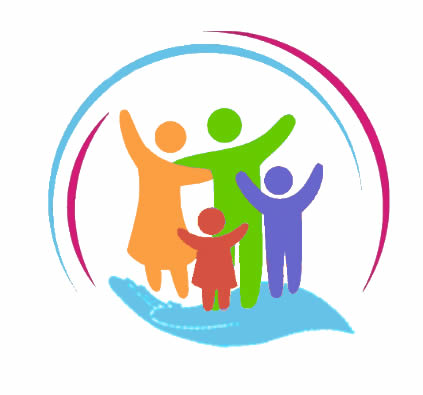 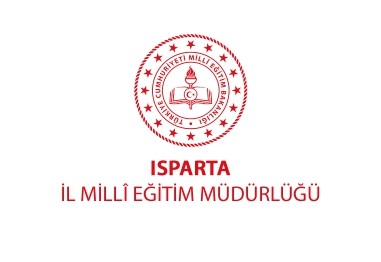 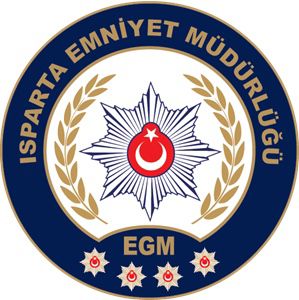 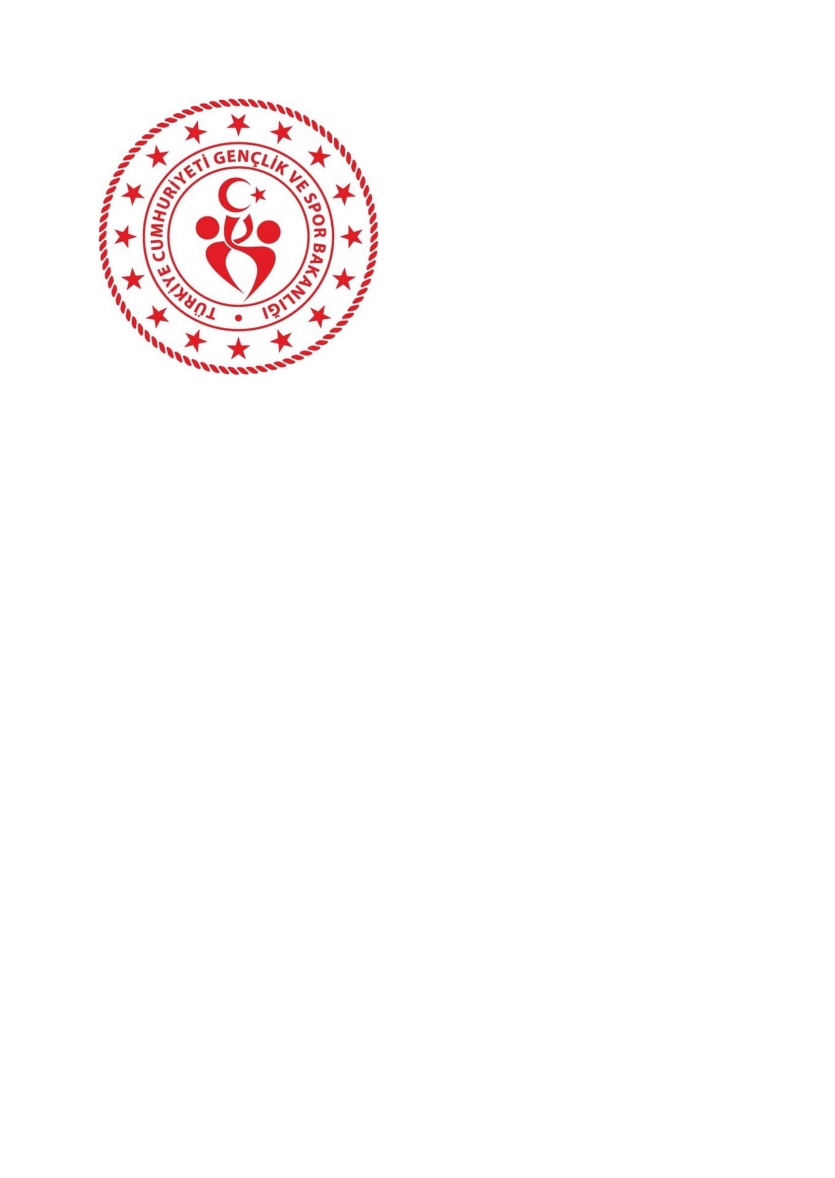 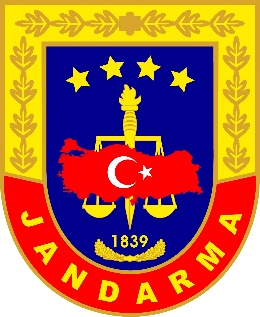 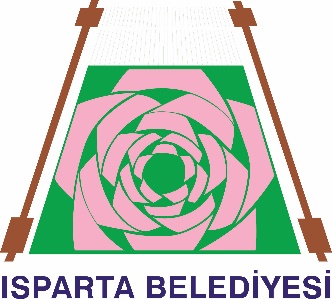 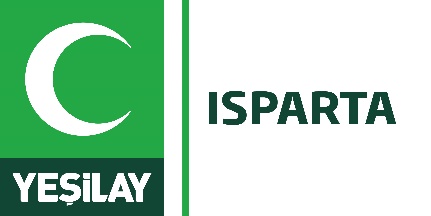 14